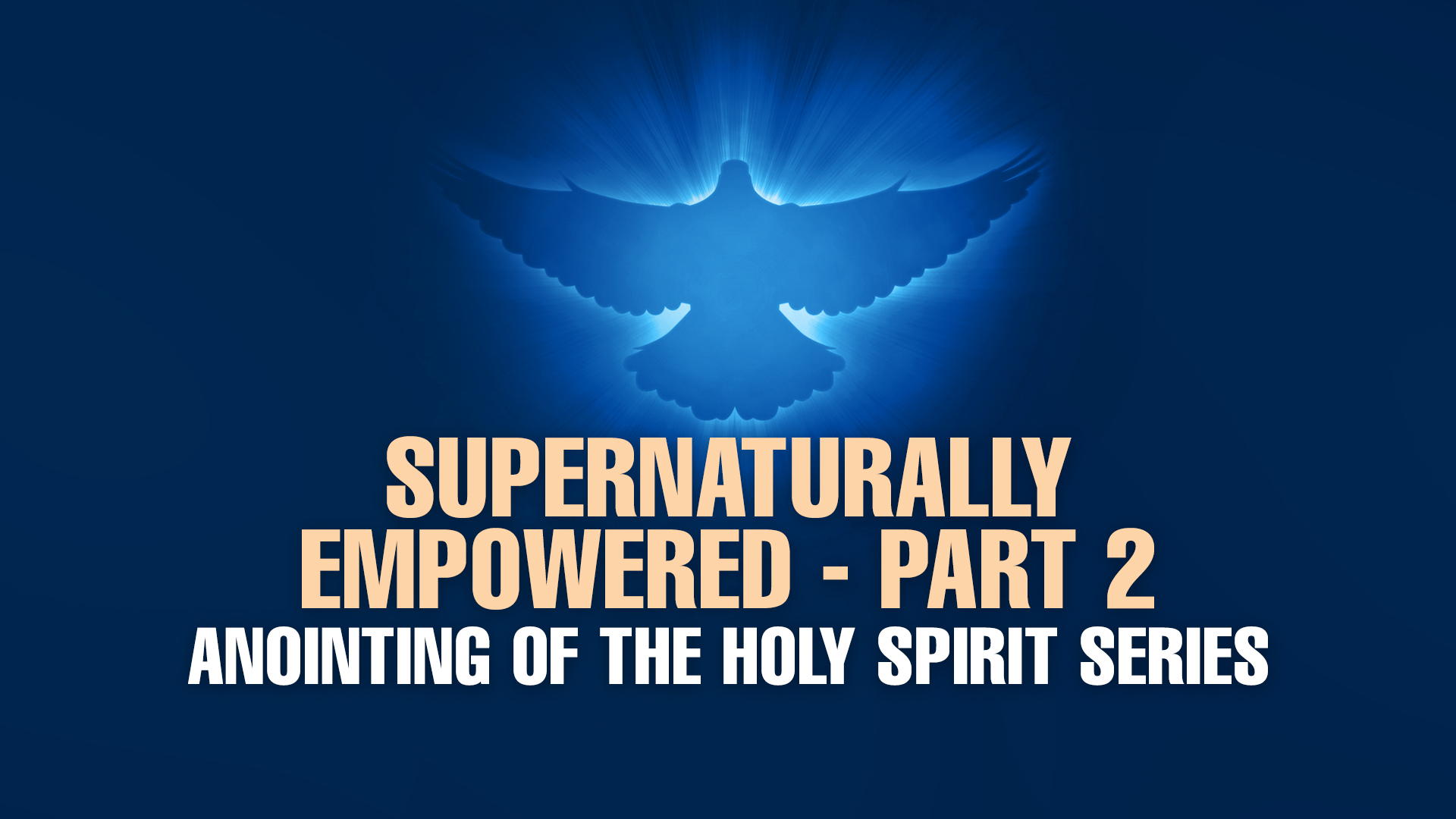 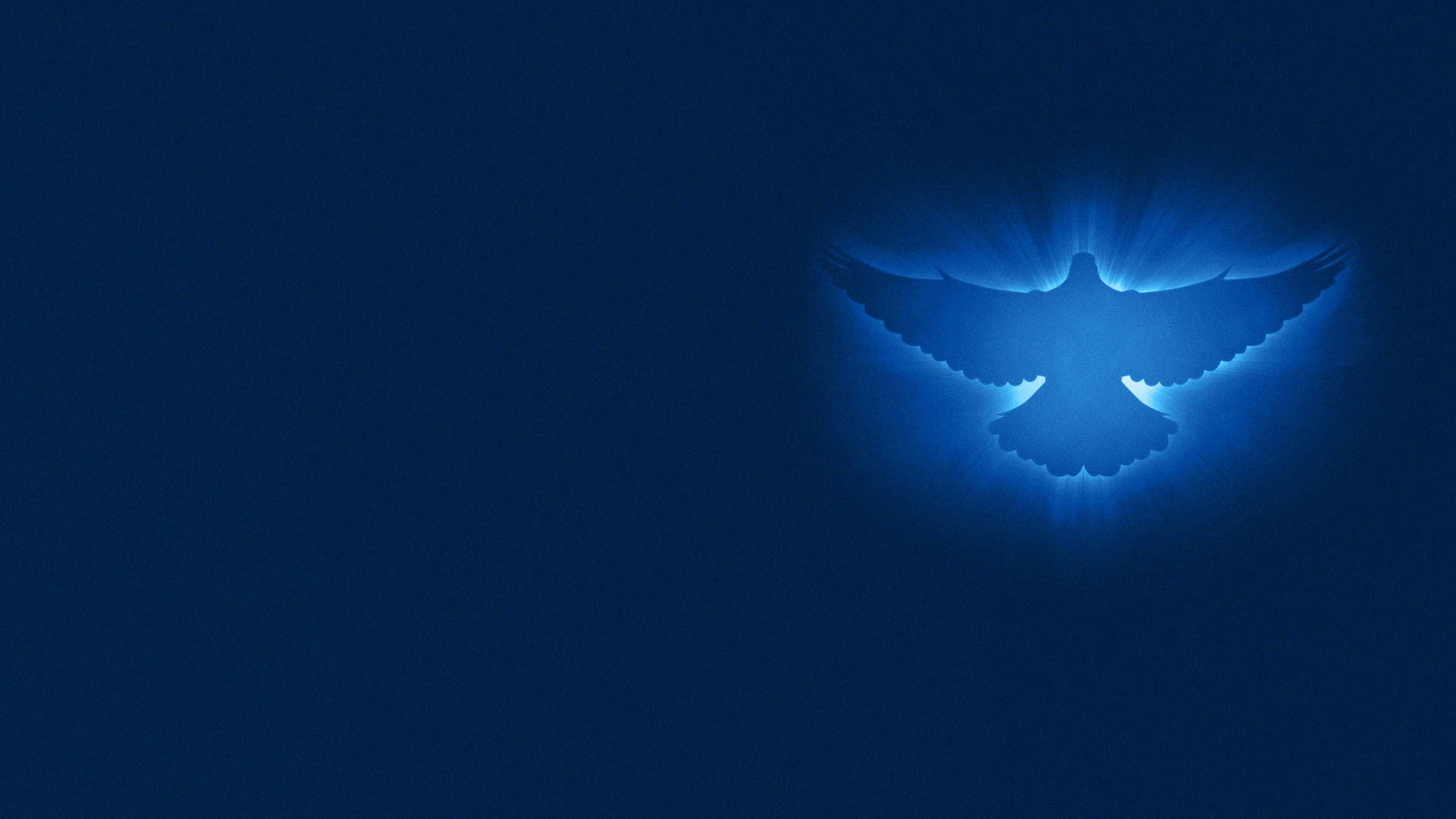 ANOINTING UPON DIFFERENT TASKS
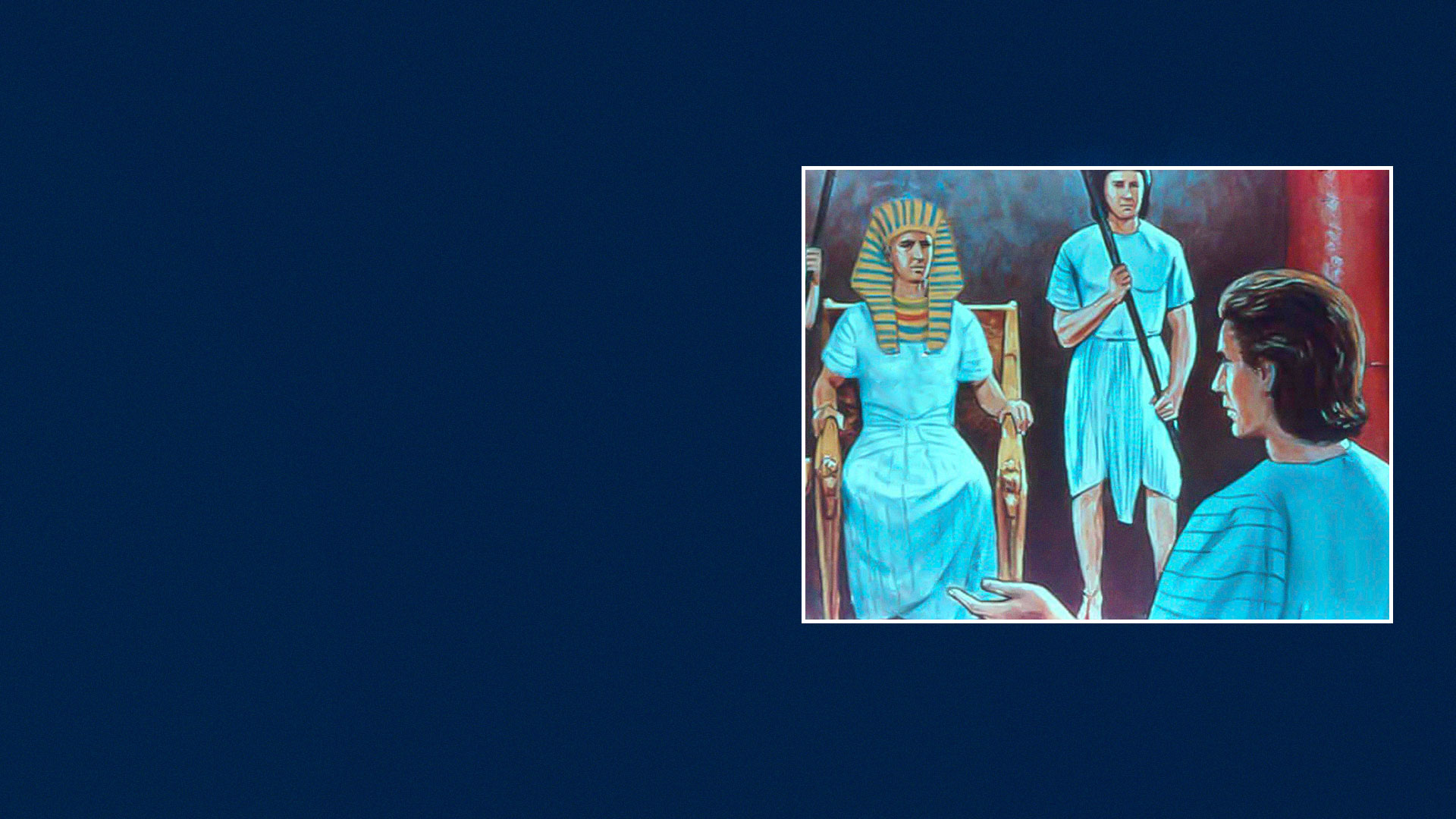 Joseph
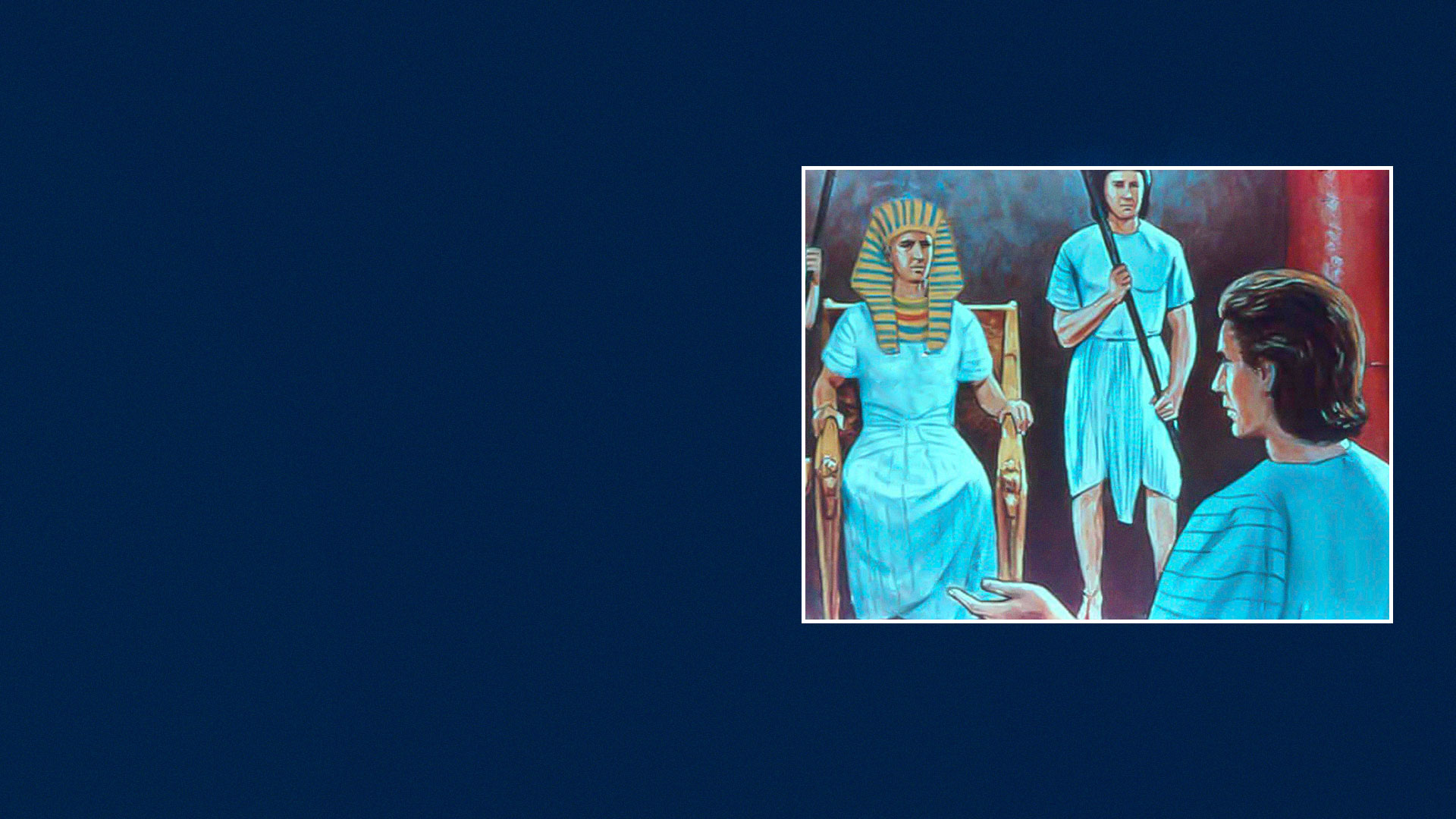 Genesis 41:38,39
38 And Pharaoh said to his servants, "Can we find such a one as this, a man in whom is the Spirit of God?" 
39 Then Pharaoh said to Joseph, "Inasmuch as God has shown you all this, there is no one as discerning and wise as you.
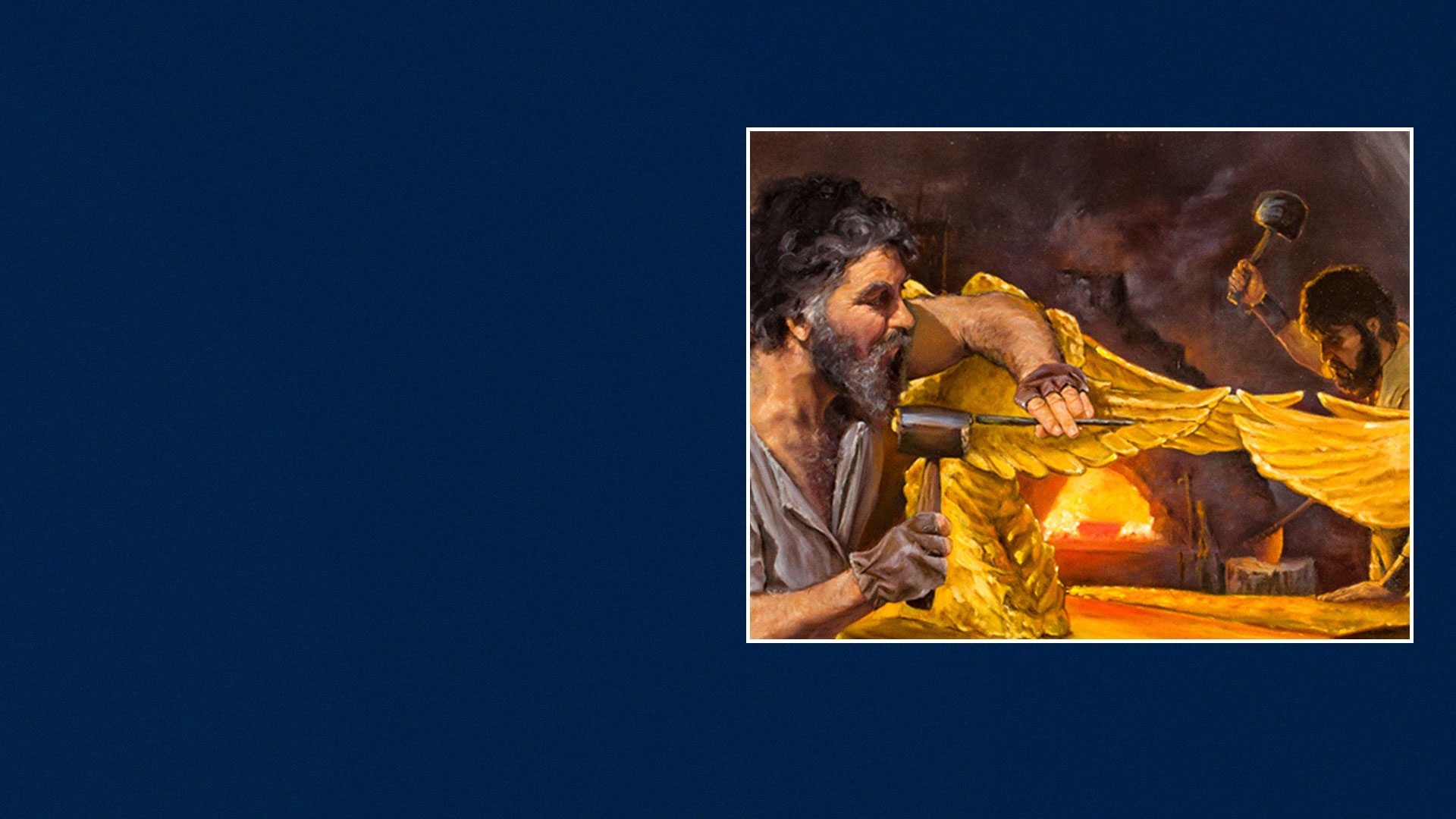 Workers at the Tabernacle
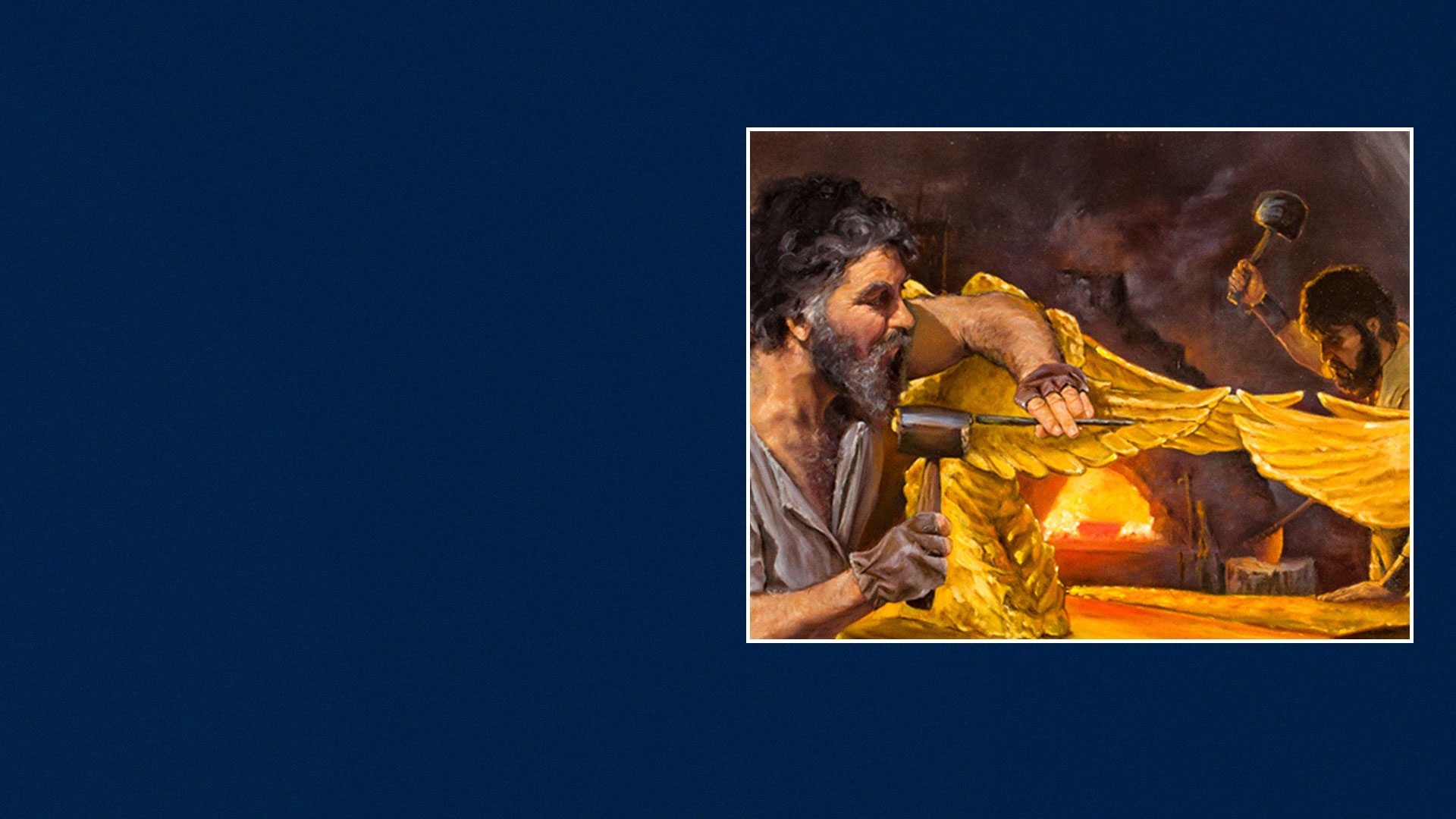 Exodus 31:1-6
1 Then the LORD spoke to Moses, saying: 
2 "See, I have called by name Bezalel the son of Uri, the son of Hur, of the tribe of Judah. 
3 And I have filled him with the Spirit of God, in wisdom, in understanding, in knowledge, and in all manner of workmanship,
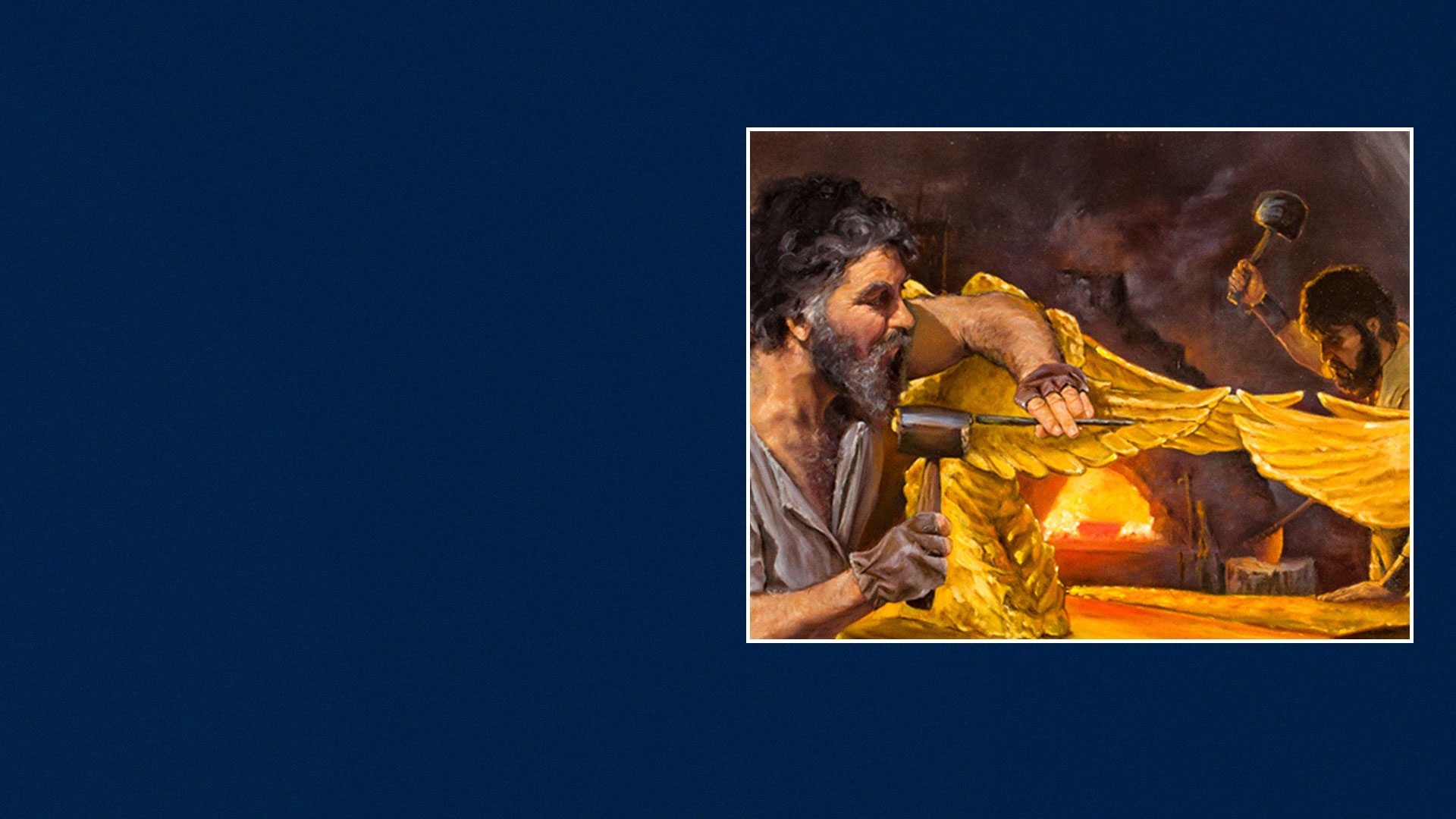 Exodus 31:1-6
4 to design artistic works, to work in gold, in silver, in bronze, 
5 in cutting jewels for setting, in carving wood, and to work in all manner of workmanship. 
6 "And I, indeed I, have appointed with him Aholiab the son of Ahisamach, of the tribe of Dan; and I have put wisdom in the hearts of all the gifted artisans, that they may make all that I have commanded you:
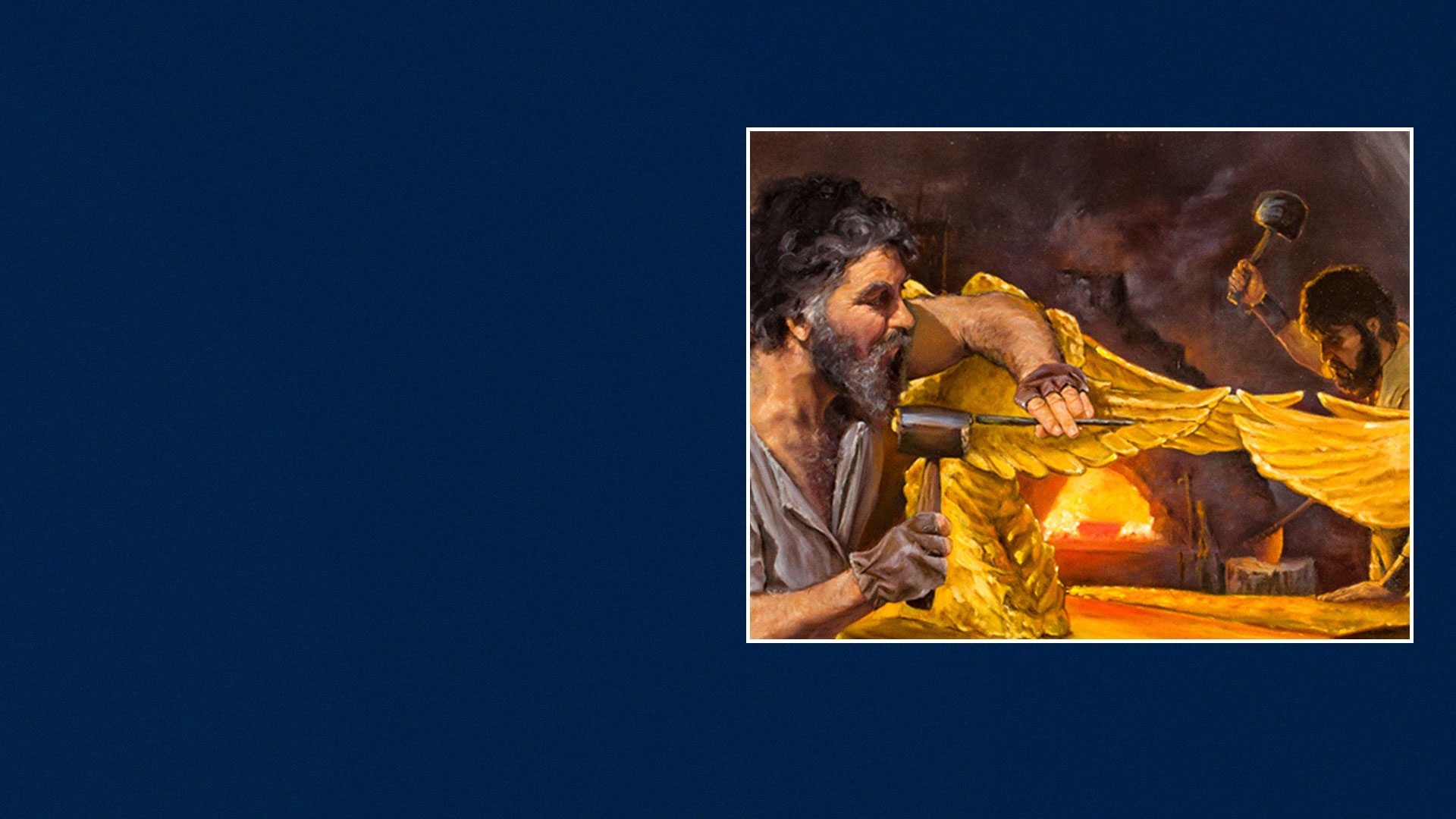 Exodus 35:34 
And He has put in his heart the ability to teach, in him and Aholiab the son of Ahisamach, of the tribe of Dan.
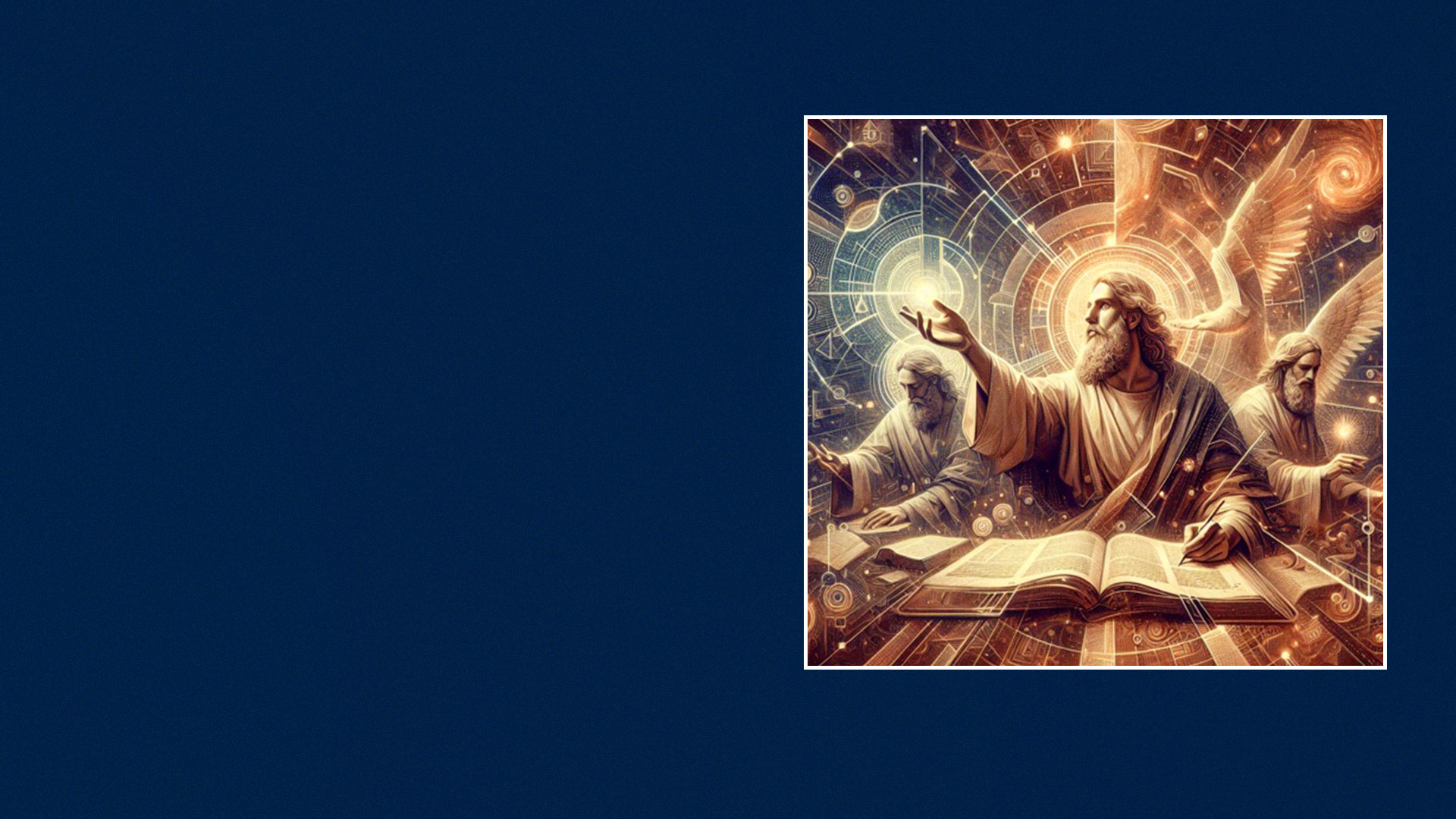 David
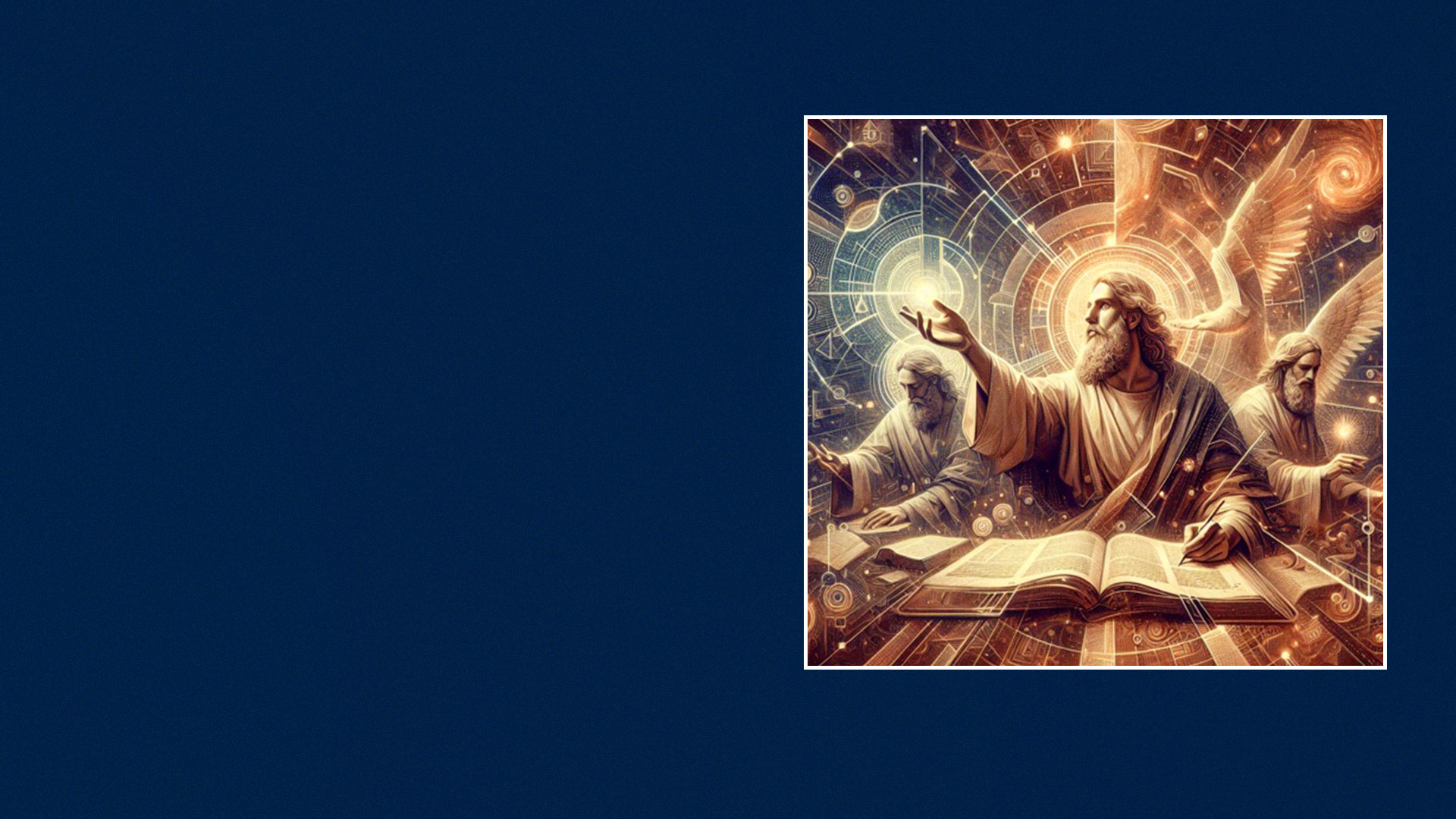 1 Chronicles 28:11,12,19
11 Then David gave his son Solomon the plans for the vestibule, its houses, its treasuries, its upper chambers, its inner chambers, and the place of the mercy seat; 
12 and the plans for all that he had by the Spirit, of the courts of the house of the LORD, of all the chambers all around, of the treasuries of the house of God, and of the treasuries for the dedicated things;
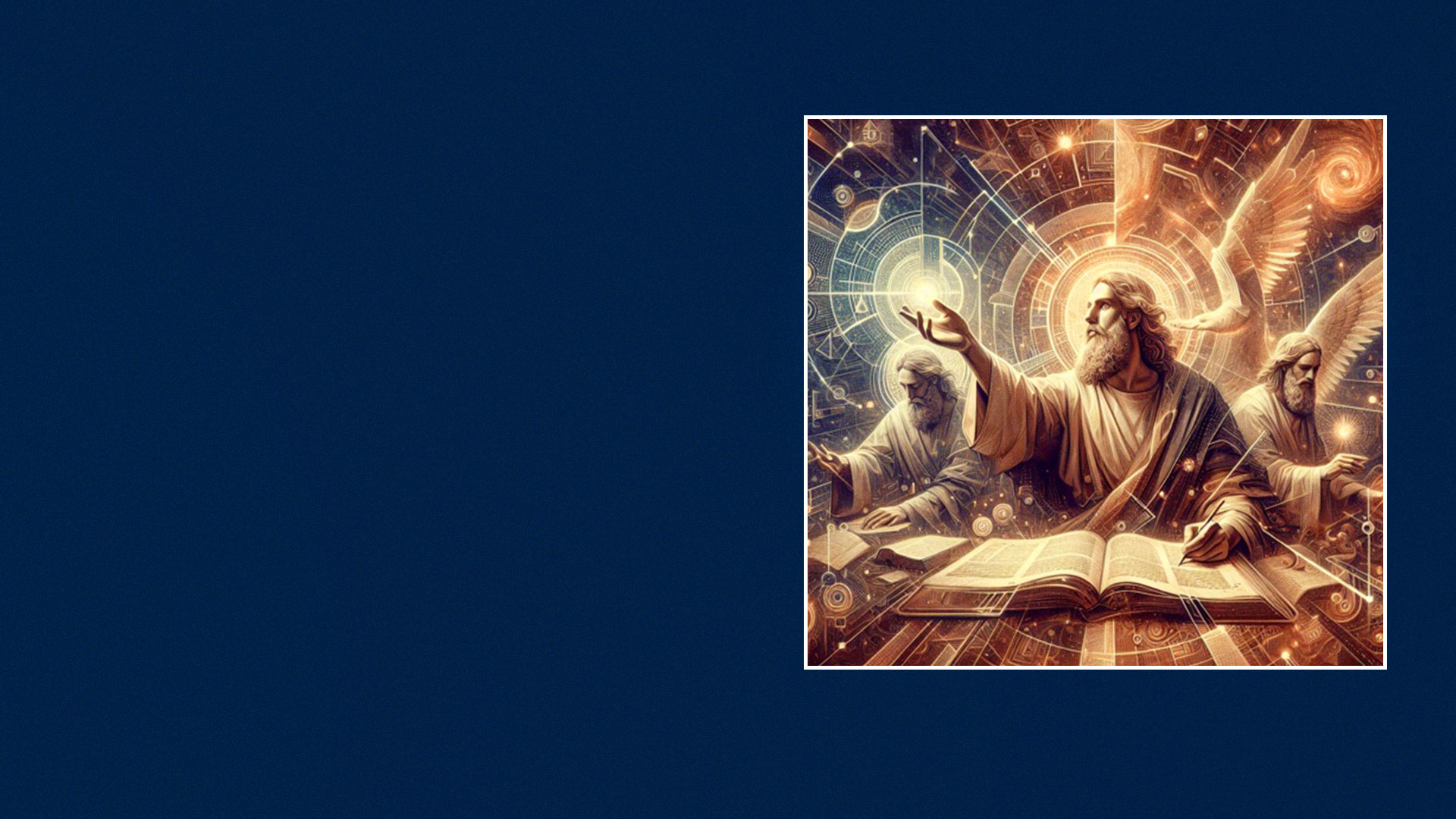 1 Chronicles 28:11,12,19
19 "All this," said David, "the LORD made me understand in writing, by His hand upon me, all the works of these plans."
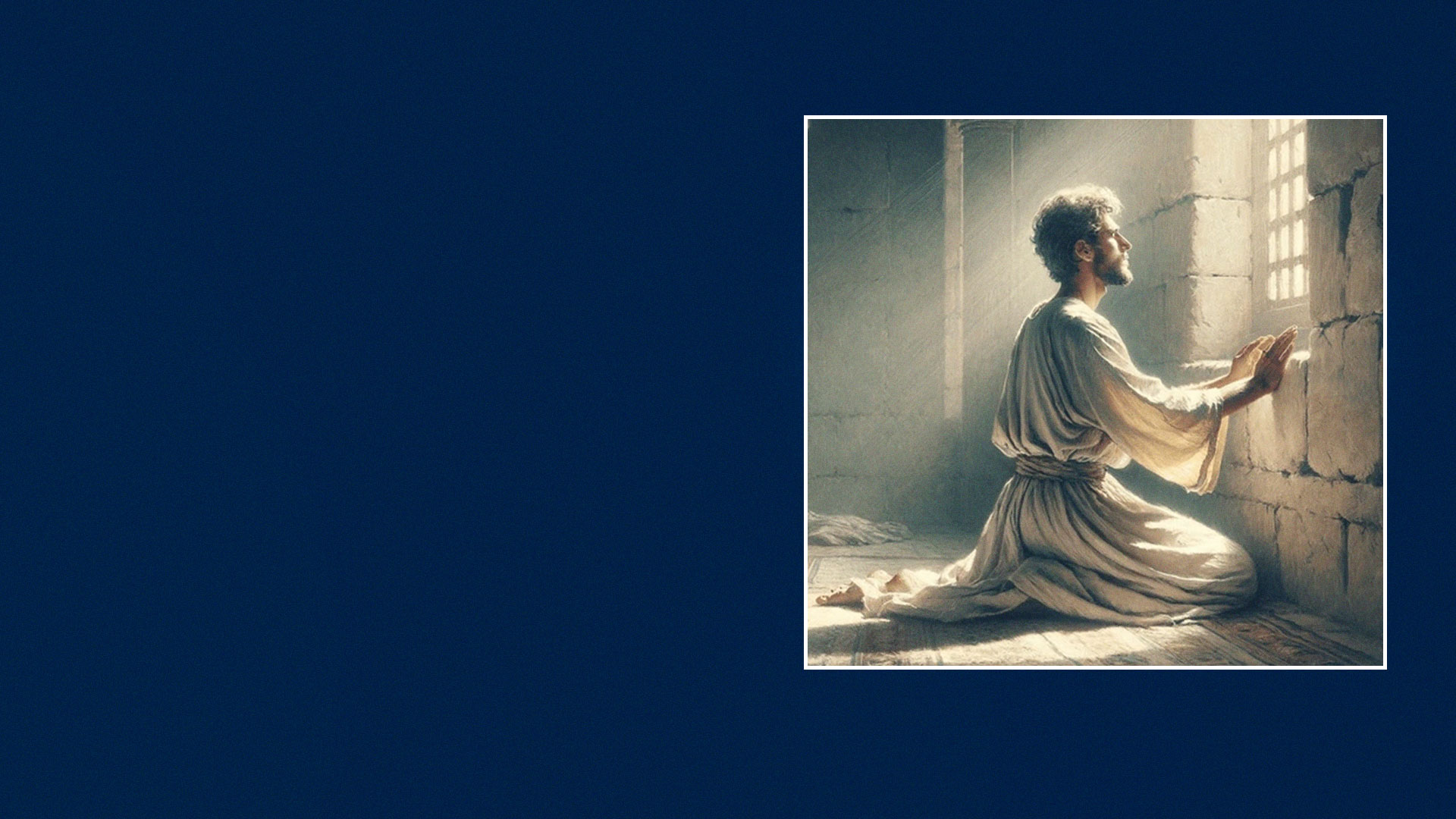 Daniel
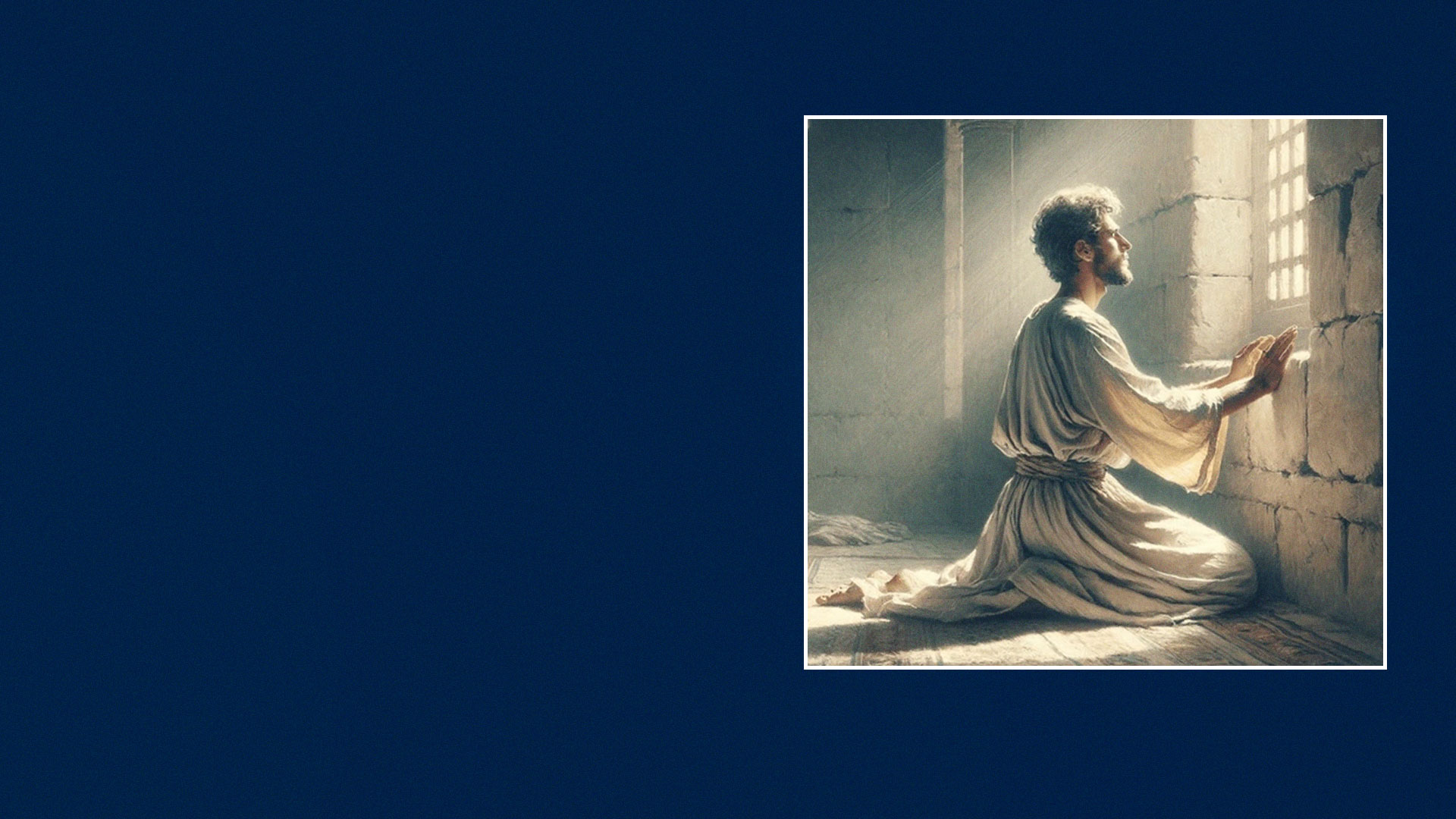 Daniel 5:14  
I have heard of you, that the Spirit of God is in you, and that light and understanding and excellent wisdom are found in you.
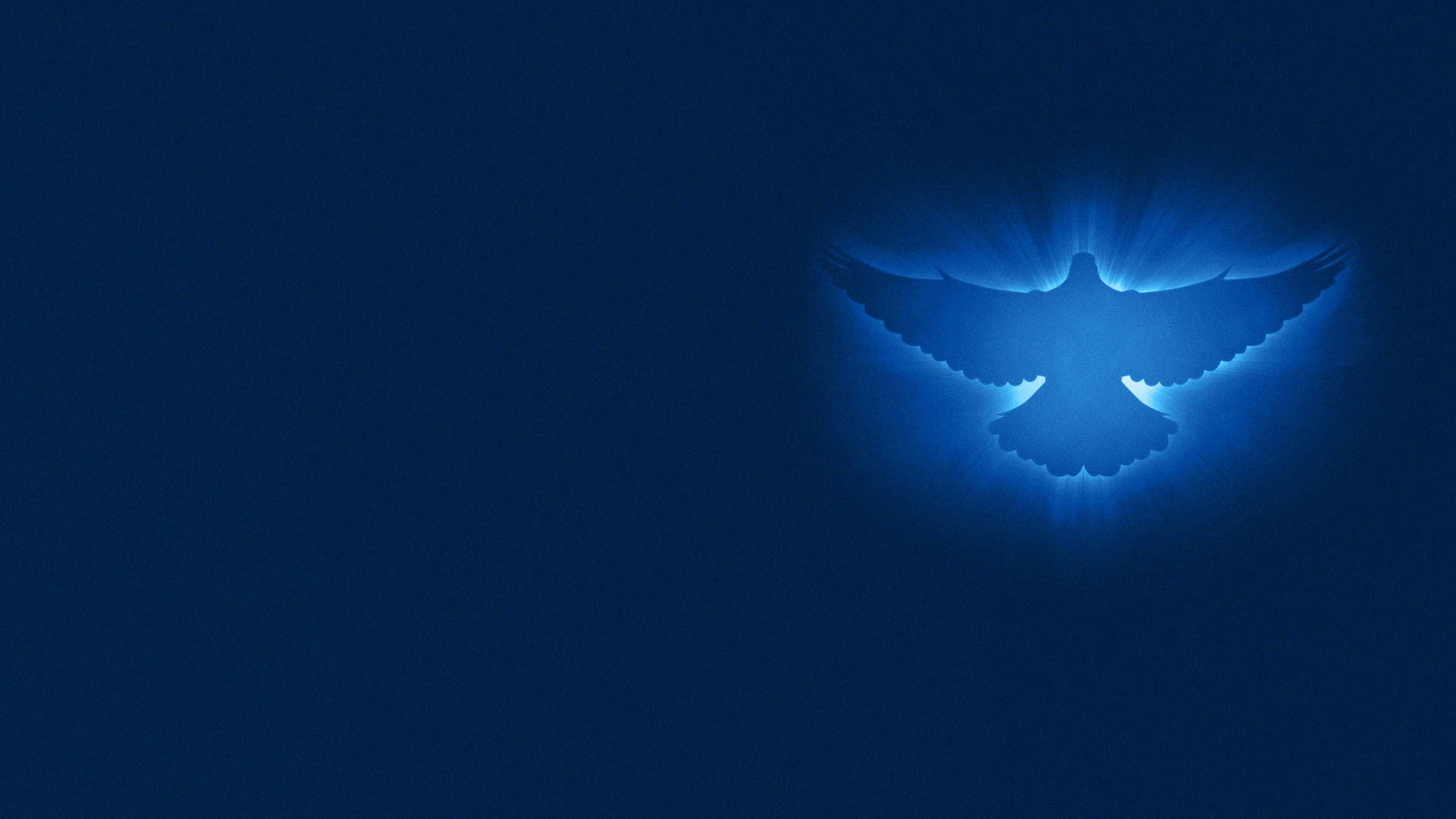 ANOINTING UPON DIFFERENT MINISTRIES
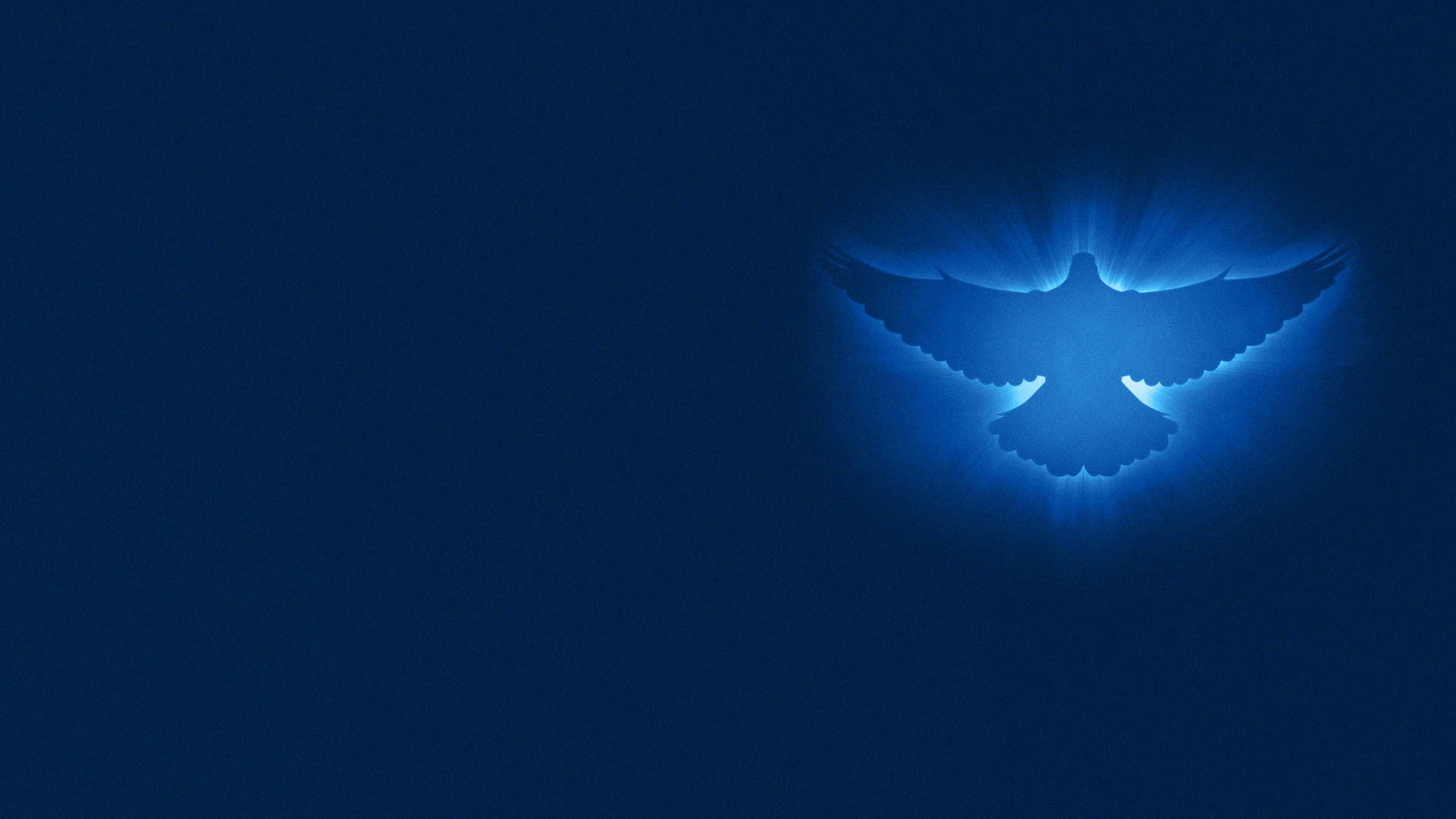 Moses, the 70 Elders of Israel, Joshua
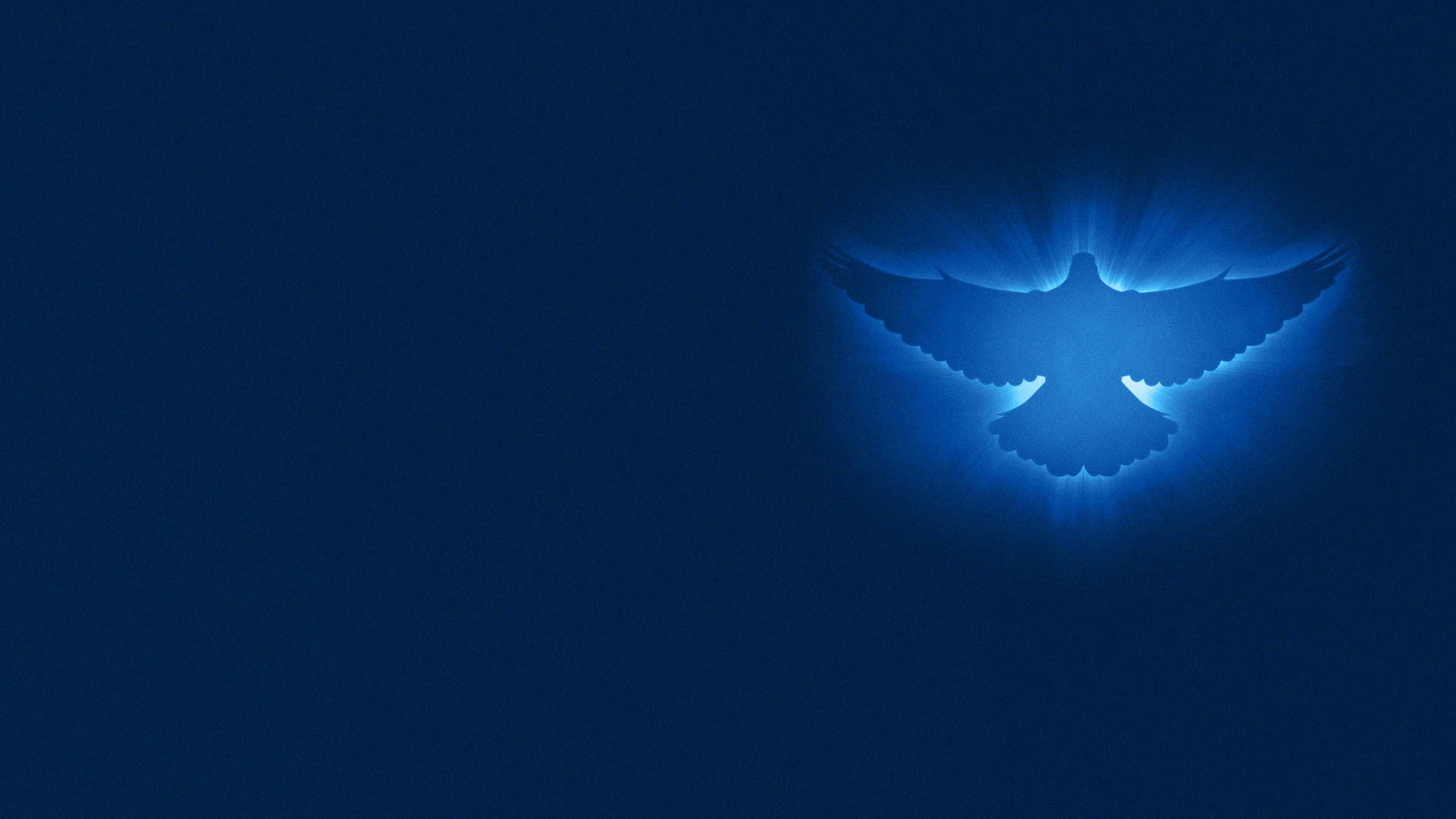 Numbers 11:17  
Then I will come down and talk with you there. I will take of the Spirit that is upon you and will put the same upon them; and they shall bear the burden of the people with you, that you may not bear it yourself alone.
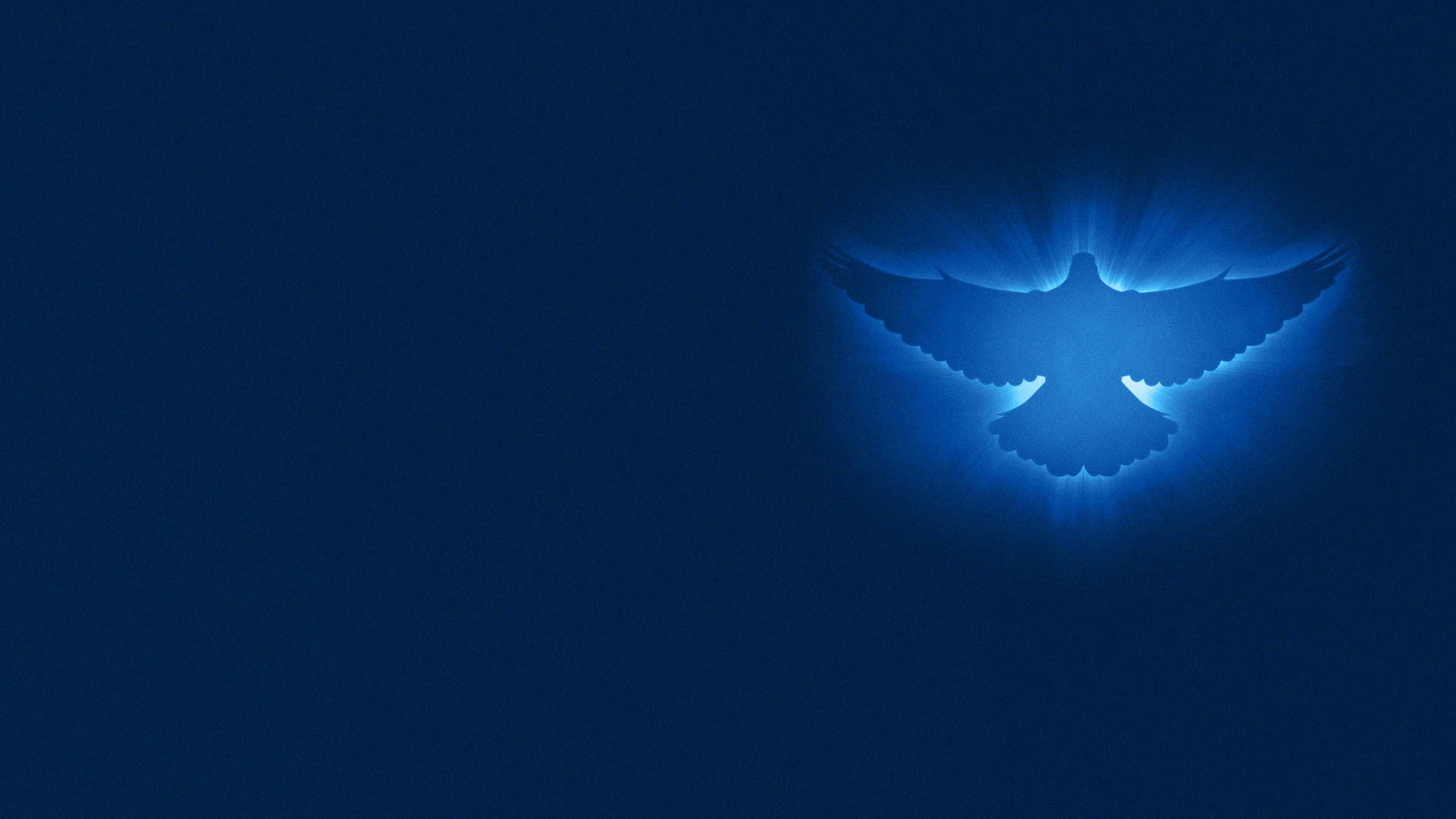 Judges, Kings, Prophets
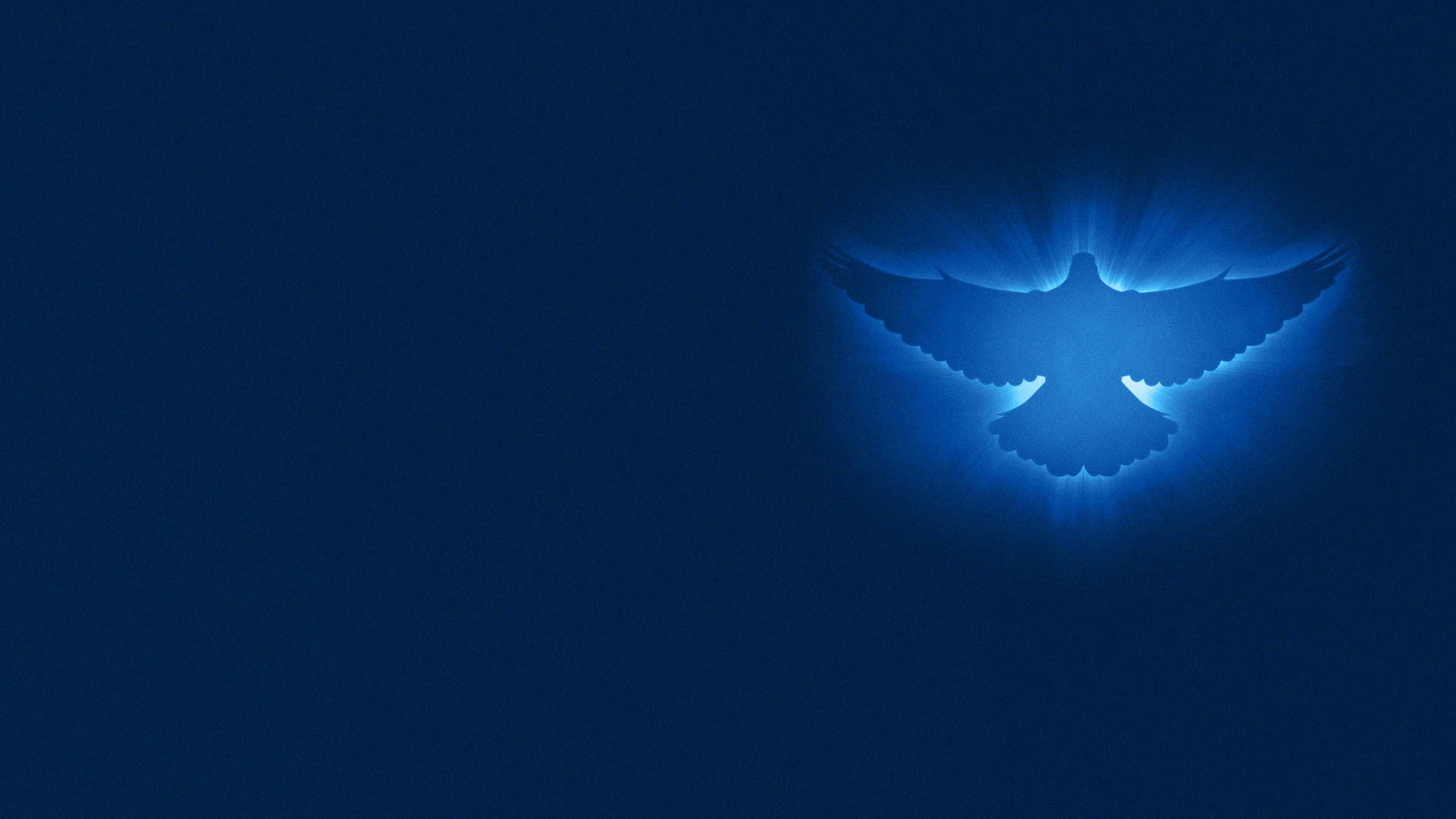 Jesus, the Apostles, the Early Church
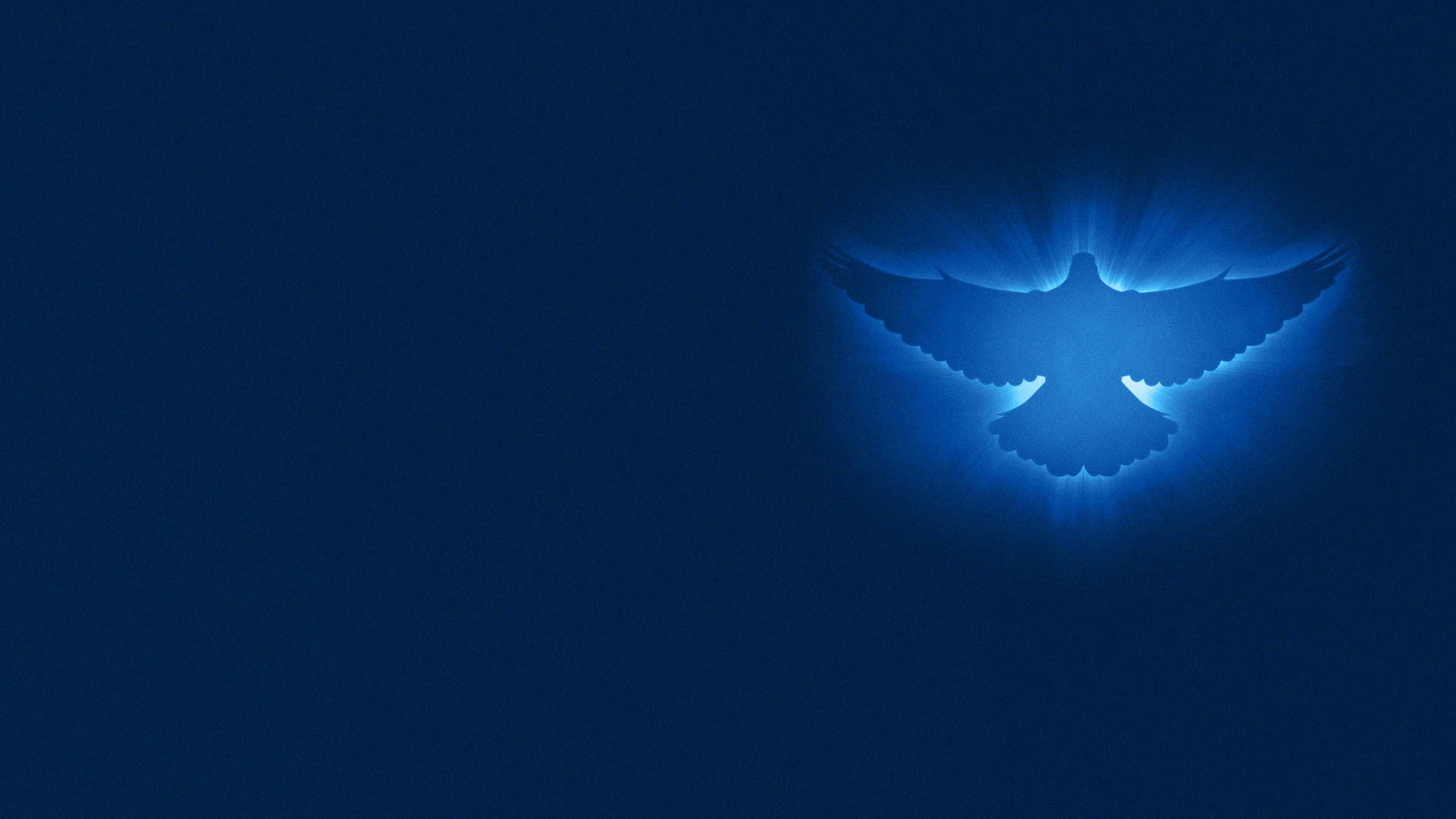 Hebrews 2:3,4
3 how shall we escape if we neglect so great a salvation, which at the first began to be spoken by the Lord, and was confirmed to us by those who heard Him, 
4 God also bearing witness both with signs and wonders, with various miracles, and gifts of the Holy Spirit, according to His own will?
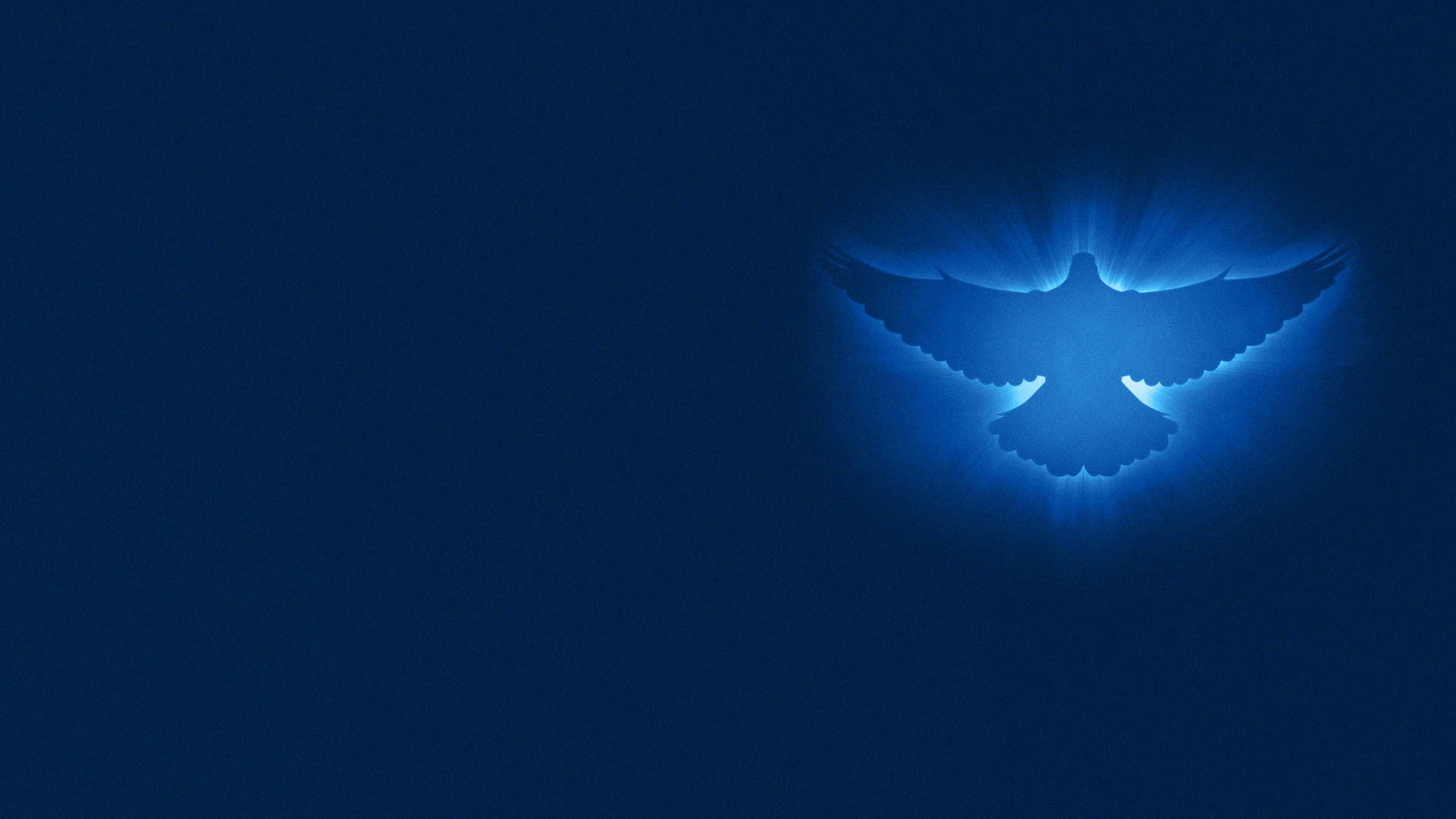 The Five-Fold Ministry Gifts
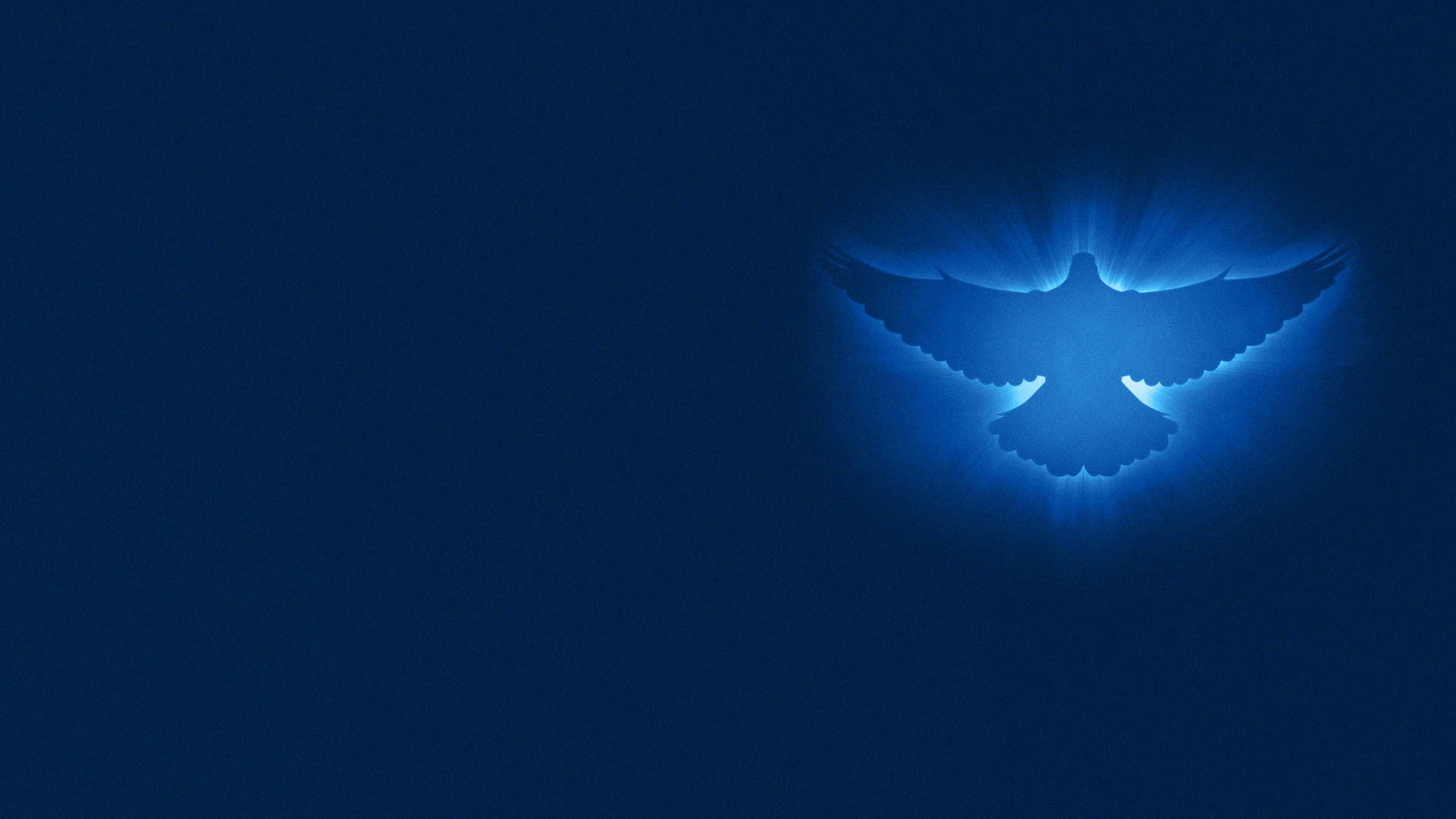 2 Corinthians 1:21
Now He who establishes us with you in Christ and has anointed us is God,
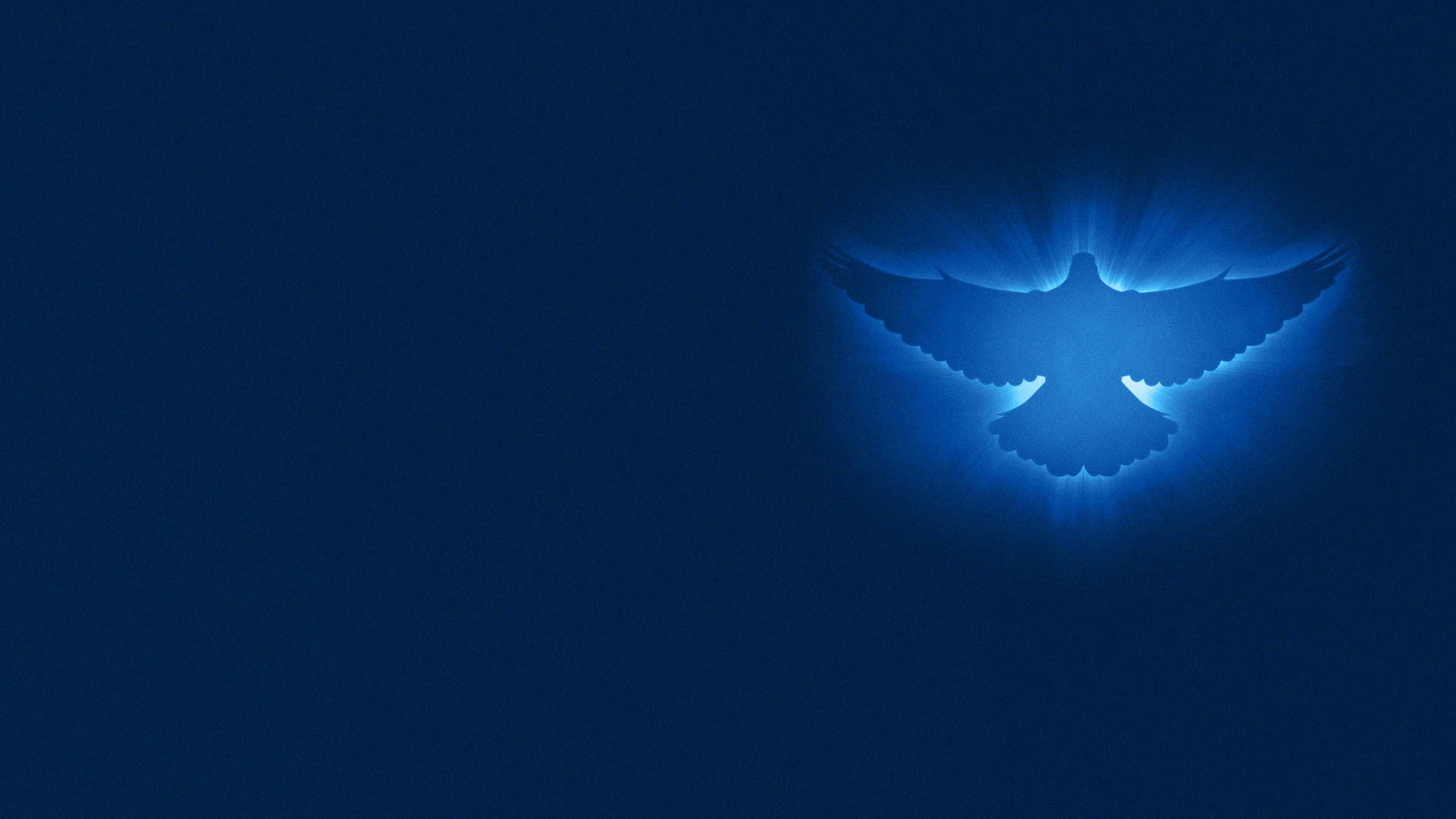 THERE IS AN ANOINTING FOR EVERY GOD-GIVEN ASSIGNMENT
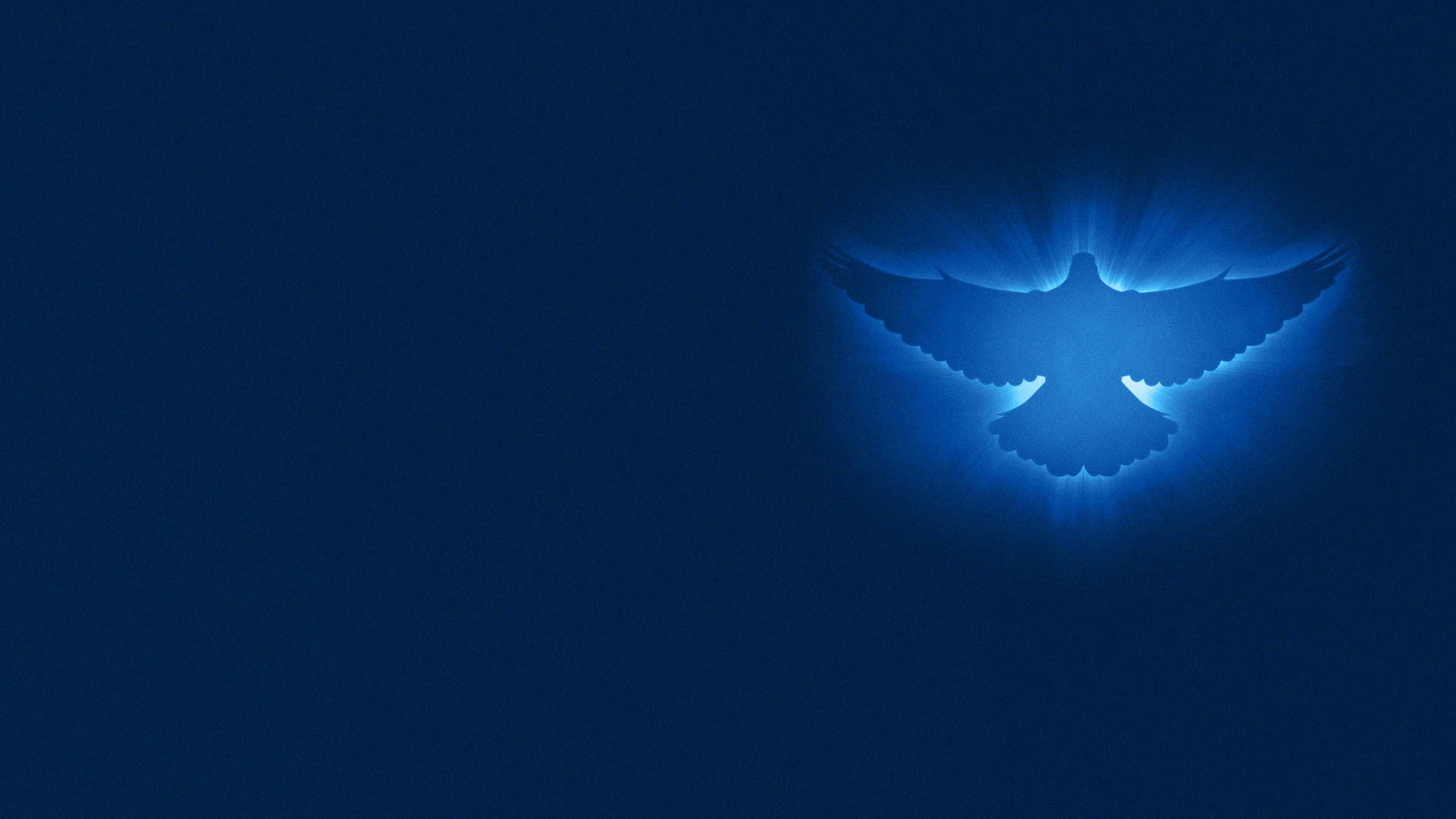 EXPRESSIONS OF THE ANOINTING
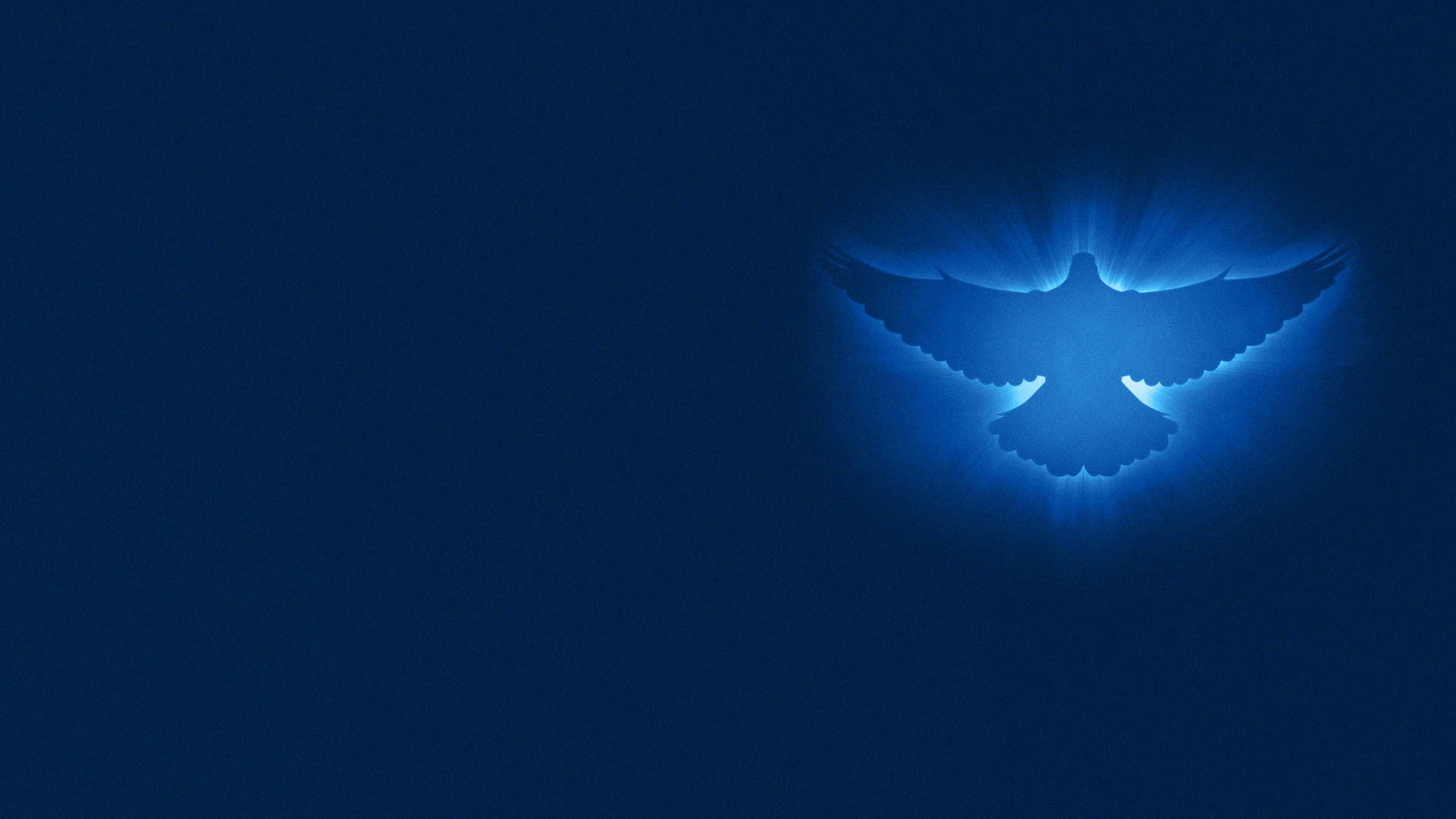 Isaiah 11:2
The Spirit of the LORD shall rest upon Him, The Spirit of wisdom and understanding, The Spirit of counsel and might, The Spirit of knowledge and of the fear of the LORD.
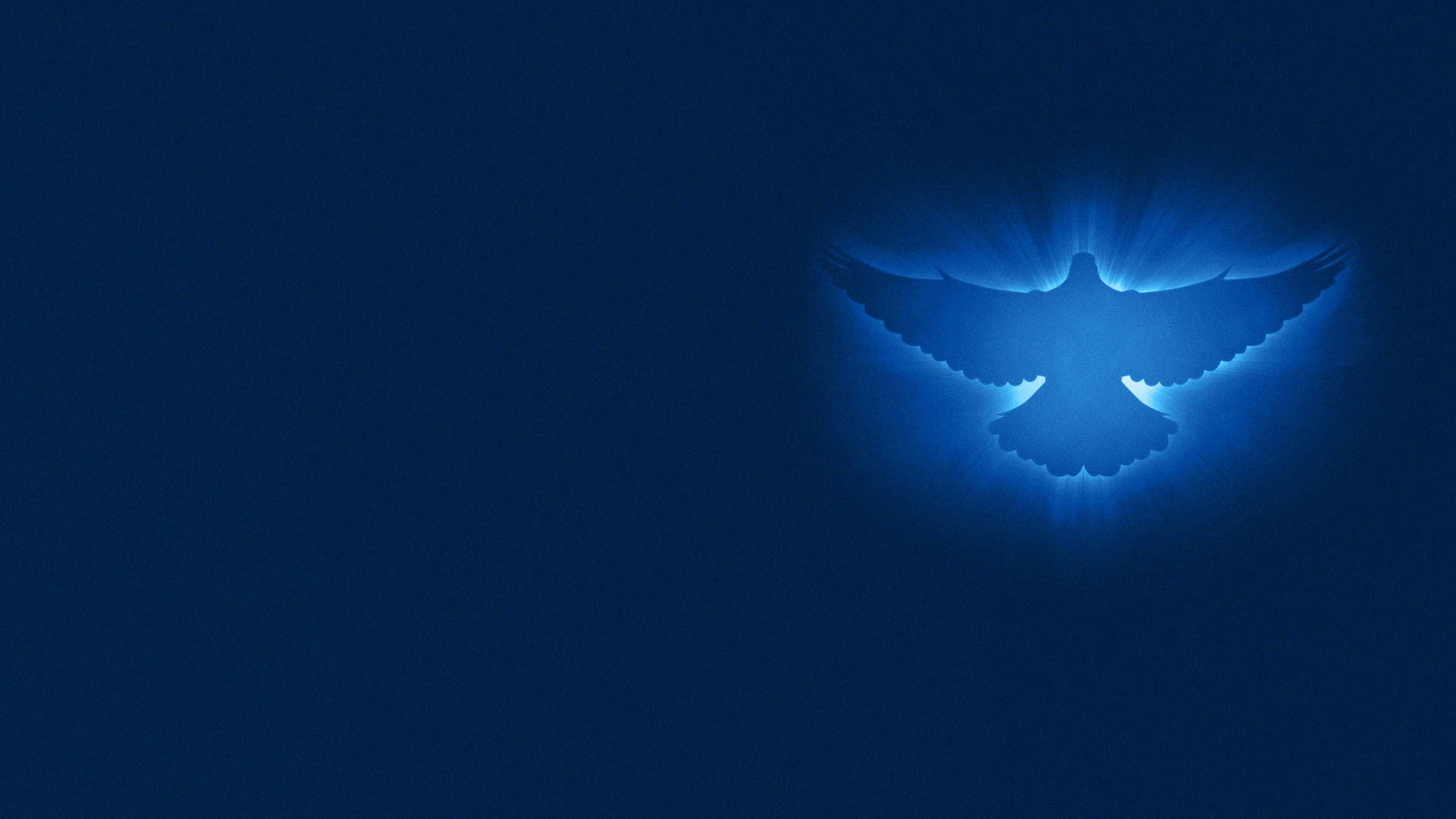 GIFTS OF THE HOLY SPIRIT
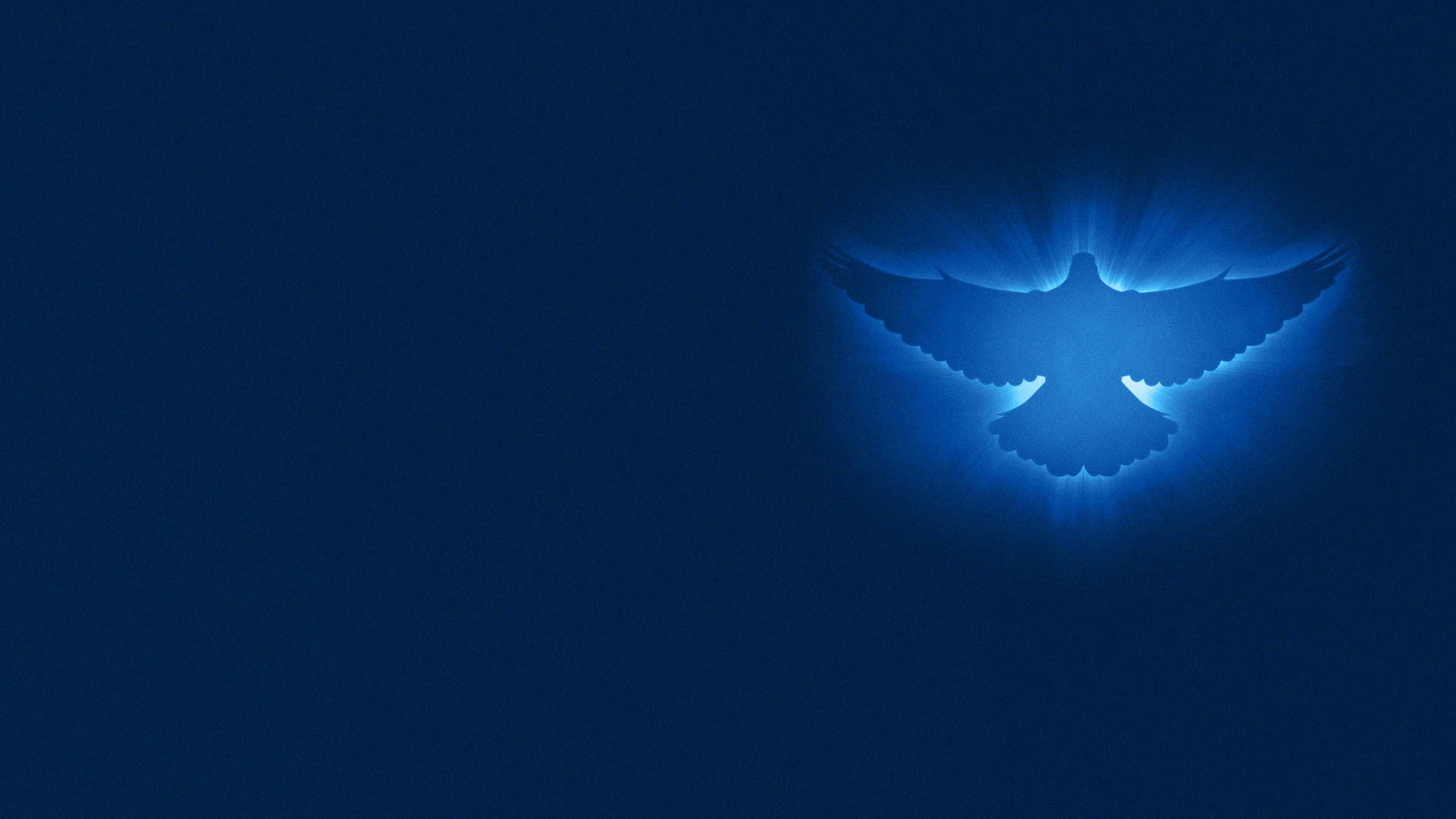 1 Corinthians 12:7-11
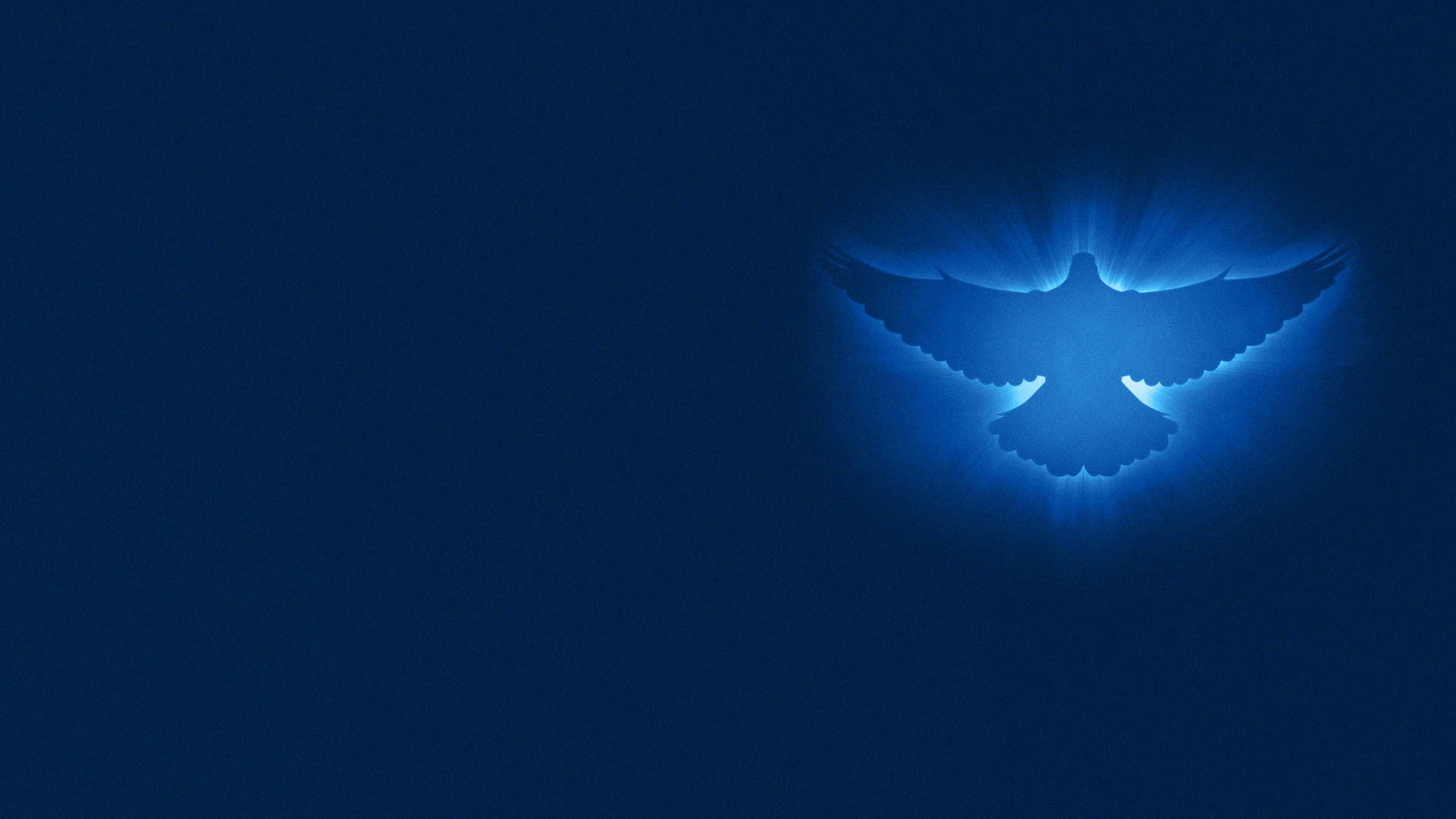 THE ANOINTING BRINGS SUPERNATURAL EMPOWERMENT
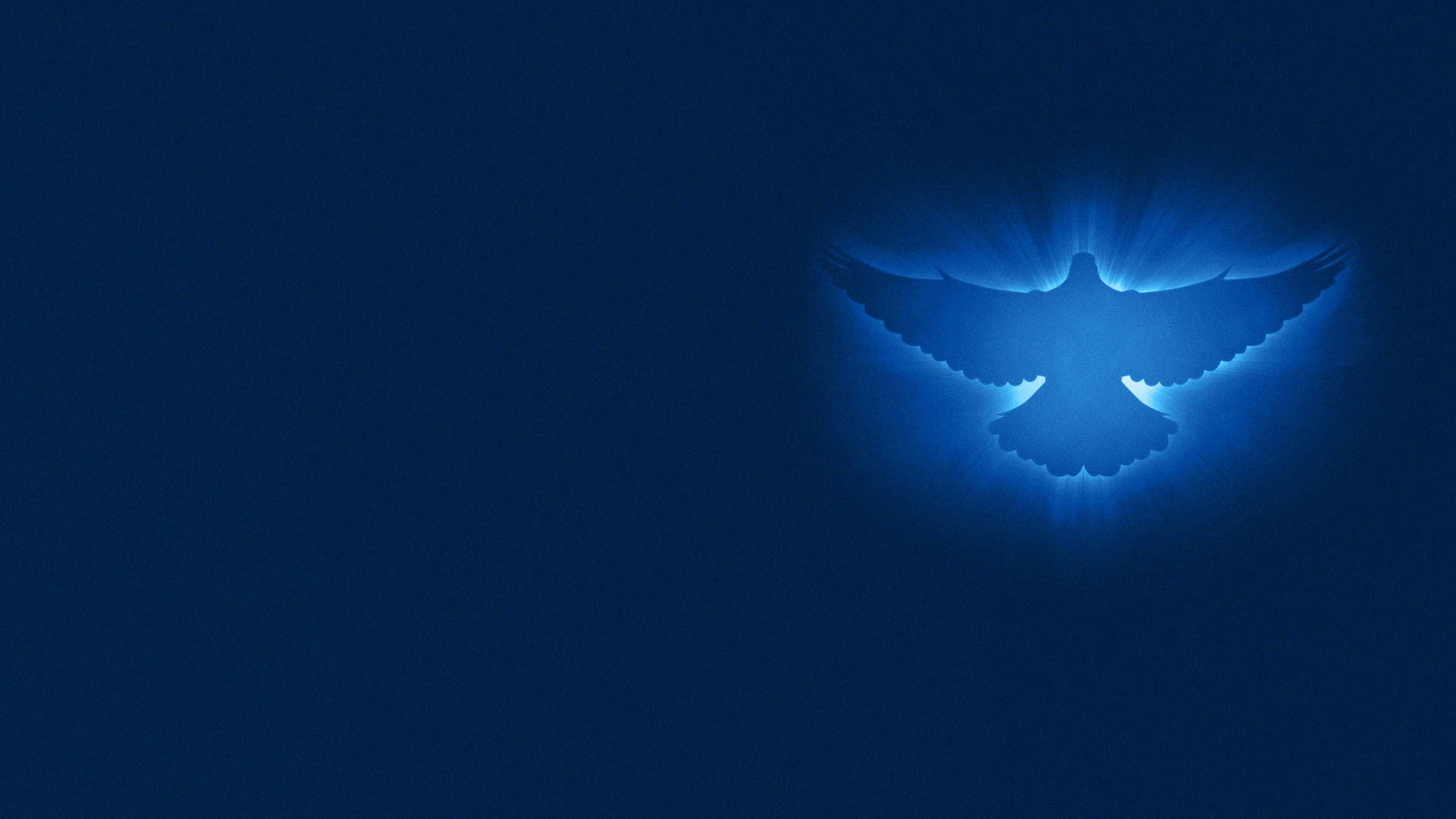 Zechariah 4:6
So he answered and said to me: "This is the word of the LORD to Zerubbabel: 'Not by might nor by power, but by My Spirit,' Says the LORD of hosts.